MOKYKLA – DARŽELIS„ŠVIESA“
SVEIKATINGUMO PROJEKTAS 
„SKANU IR SVEIKA KRIMSTI OBUOLIUKĄ VAIKUI“
Dalyviai: 
Ikimokyklinio ir priešmokyklinio 
ugdymo sodybų vaikai, 
jų tėvai ir mokytojos
PROJEKTO MOMENTAI:APLIKUOJAM OBUOLIUKUS
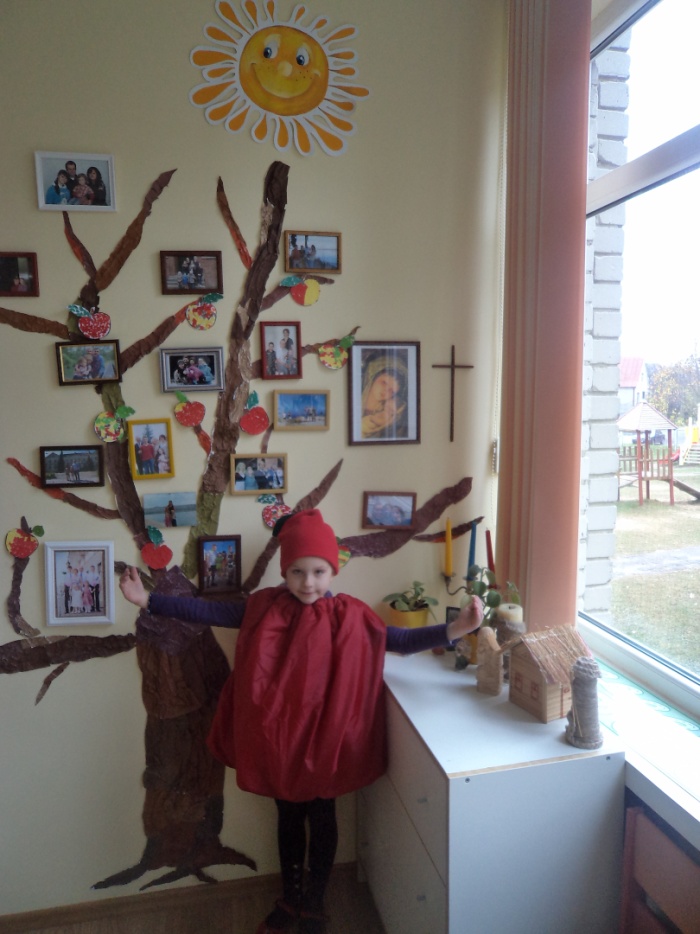 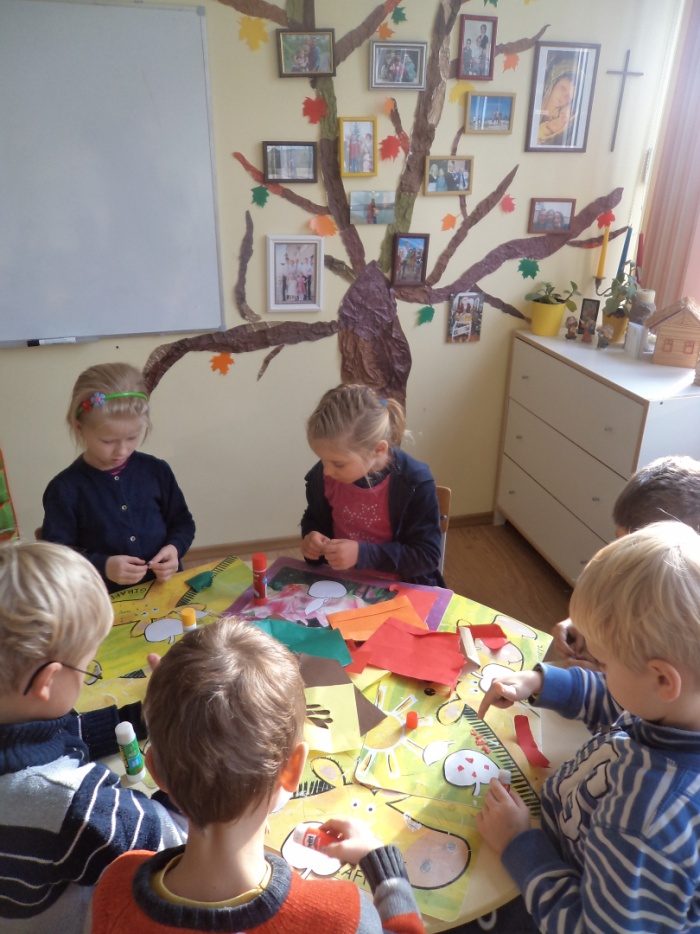 RUOŠIAM PYRAGĄ
GAUDOM OBUOLIUKO SKILTELĘ
KRYŽIAŽODIS “Obuolys”
OBUOLIAI IŠ KIAUŠINIŲ DĖKLŲ
IŠ POROLONO
OBUOLIUKO PASAKŲ IR RECEPTŲ KNYGOS
APLIKACIJA OBUOLIO
TRUMPA PROJEKTO VEIKLŲ APŽVALGA
OBUOLIUKŲ GAMINIMAS IŠ:
 VILNOS (Vėlimas iš vilnos)
 KIAUŠINIŲ DĖKLŲ IR POROLONO 
„SŪRIOS“ TEŠLOS (pagamintos iš miltų, druskos, cinamono).

       OBELS  IR OBUOLIO APLIKACIJA  IŠ :  ĮVAIRIŲ MEDŽIAGŲ,  POPIERIAUS, SIŪLŲ, MOLIO.

ŽIŪRĖJOME  IR IMPROVIZAVOME ANIMACINĮ FILMĄ „OBUOLIŲ MAIŠAS“, KLAUSĖMĖS CD „OBUOLIŲ PASAKOS“, PIEŠĖME  ILIUSTRACIJAS.
SUKŪRĖME “EURO OBUOLIO” RECEPTŲ KNYGĄ IR PASAKŲ „OBUOLIUKO NUOTYKIAI SVEIKATOS KARALYSTĖJE“ KNYGELES.
ORGANIZAVOME SPORTINĘ PRAMOGĄ „OBUOLIUKUS AŠ KREMTU IR LABAI STIPRUS ESU“
SUKŪRĖME IR SPRENDĖME KRYŽIAŽODĮ „OBUOLYS“.
PROJEKTO NAUDA
VAIKAI SUŽINOJO, KAD OBELIS YRA  OBUOLIO MAMA
SUŽINOJO IR IŠBANDĖ ĮVAIRIUS OBUOLIŲ PYRAGO GAMINIMO RECEPTUS
IŠMOKO,  PERDUODANT OBUOLĮ , STEBUKLINGŲ ŽODŽIŲ : PRAŠAU, AČIŪ; VIKRUMO IR PASTABUMO
IŠMOKO GAMINTI “OBUOLIUS” , NAUDOJANT ĮVAIRIAS MEDŽIAGAS
IŠMOKO, KAIP PARUOŠTI OBUOLIUS SULČIŲ SPAUDIMUI
ĮGIJO DAUG PRAKTINĖS PATIRTIES
SIŪLYMAI IR PATARIMAI
PROJEKTUS ORGANIZUOTI ANKSČIAU, KAI DAR OBUOLIAI NENUKRITĘ NUO MEDŽIŲ
ATSIŽVELGTI Į KALENDORINES ŠVENTES



AČIŪ UŽ DĖMESĮ
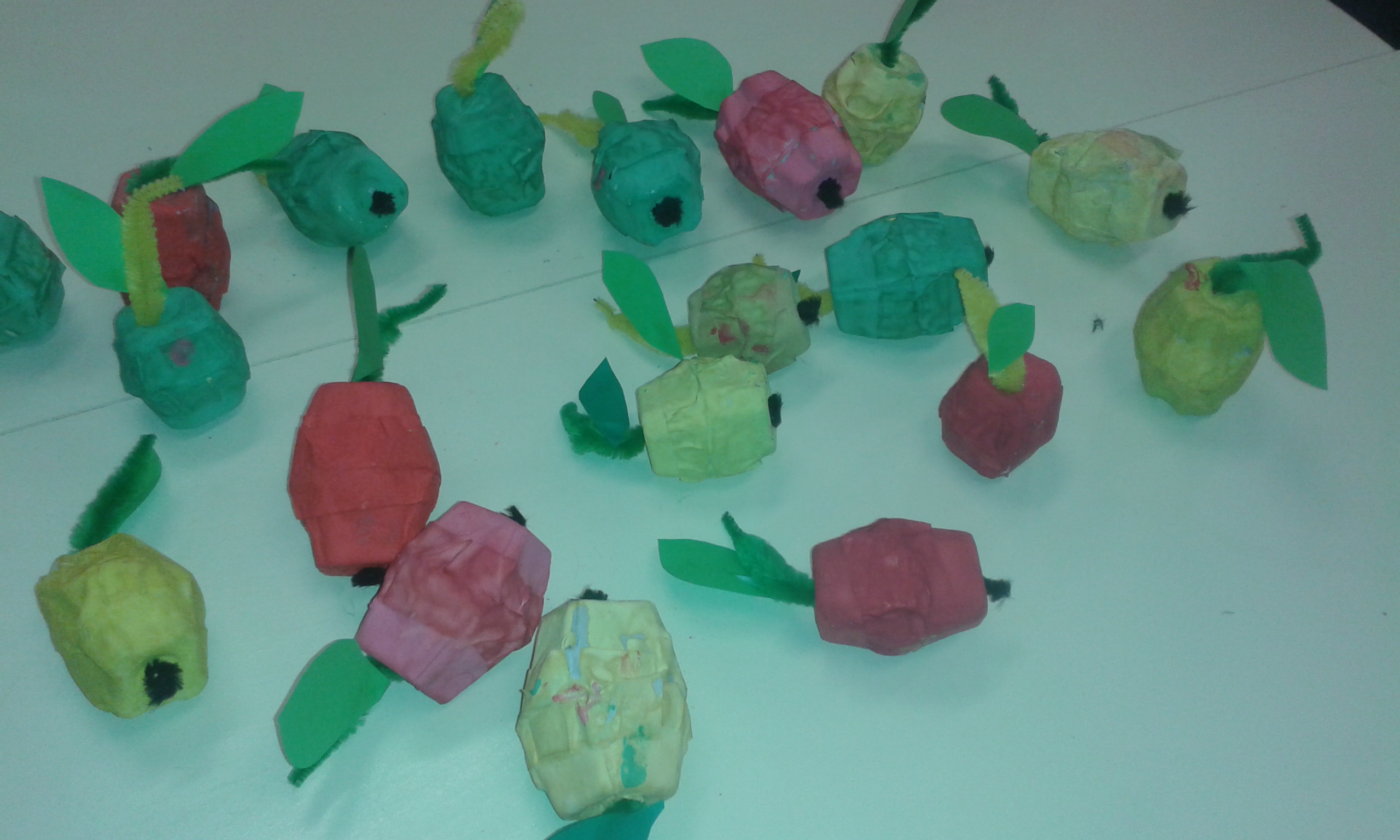